Внеурочная деятельность как дополнительная, но обязательная форма организации учебного процесса
Выполнили студентки
5-го курса, группы Г-51
Оюн Ч. С.,Куруу Ч. Б., Иргит Ч. А
Внеурочная деятельность – это совокупность всех видов деятельности школьников, в которой в соответствии с основной образовательной программой образовательного учреждения решаются задачи воспитания и социализации, развития интересов, формирования универсальных учебных действий
	Внеурочная работа — это форма организации учащихся для выполнения вне урока обязательных, связанных с изучением курса биологии наблюдений, лабораторных и практических работ, а также летних заданий
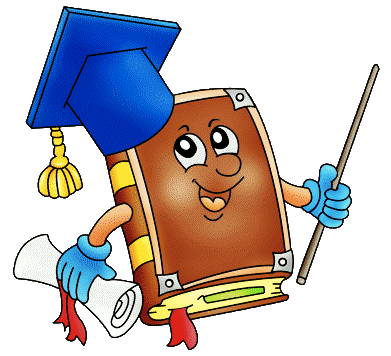 Целью внеурочной деятельности является содействие в обеспечении достижения планируемых результатов освоения основной образовательной программы  общего образования (личностных, метапредметных. предметных) обучающимися
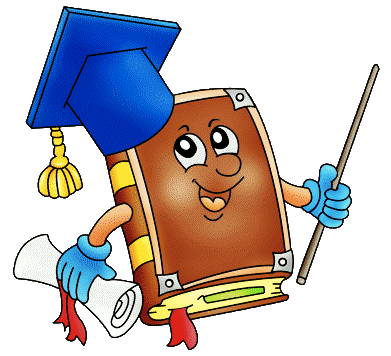 Внеурочная деятельность может быть организована по следующим видам деятельности:
- игровая;
- познавательная;
- досугово-развлекательная деятельность (досуговое общение);
- проблемно-ценностное общение; 
- художественное творчество;
- социальное творчество (социальная преобразующая добровольческая деятельность); 
- техническое творчество,
- трудовая (производственная) деятельность;
- спортивно-оздоровительная деятельность; 
- туристско-краеведческая деятельность
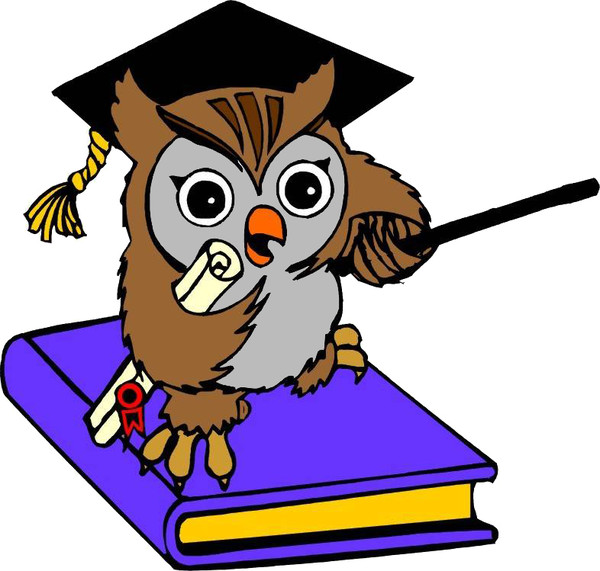 Вслед за известными методистами Н. М. Верзилиным, И. Д. Зверевым, В. М. Корсунской и А. Н. Мягковой для школьной биологии лучше выделять виды внеурочных работ по месту их выполнения: в кабинете биологии и уголке живой природы, в природной и социоприродной средах, а также на учебно-опытном участке
Раздел «Бактерии. Грибы. Растения»
по теме «Семя» учащиеся наблюдают за прорастанием семян при различных условиях — на свету и в темноте, высоких, оптимальных и низких температурах, наличием и отсутствием влажности
по теме «Корень» определяют зоны роста (растяжения) у корня
по теме «Побег» наблюдают влияние света на образование хлорофилла, зеленение всходов и побегов, определяют степень воздействия температуры и влажности на рост растений
Раздел «Животные»
При изучении инфузорий учащиеся могут получать чистую культуру инфузории туфелька, выяснять реакцию этих животных на факторы окружающей среды. Интересными являются наблюдения за моллюсками — передвижением, питанием, развитием молоди. Особое значение имеет выяснение особенностей жизнедеятельности аквариумных рыб — поведения, реакций на различные раздражители, размножение и рост потомства
Раздел «Человек и его здоровье»
учащиеся могут выполнять работу с микроскопом по рассматриванию препаратов клеток и тканей организма человека. Особый интерес для них представляет использование микроскопа типа Intelplay, который позволяет анализировать и демонстрировать препараты с помощью компьютера и мультимедиа-средств на экране. Учащиеся также могут выполнять работу по выработке рефлексов у животных, выяснению степени загрязнения воздуха в классе и школе, определять кровяное давление, объем легких и показатели собственного физического развития — роста, массы, окружности грудной клетки
Основные результаты внеурочной деятельности
Первый уровень результатов — приобретение школьником социальных знаний, первичного понимания социальной реальности и повседневной жизни
Второй уровень результатов — получение школьником опыта переживания и позитивного отношения к базовым ценностям общества, ценностного отношения к социальной реальности в целом
Третий уровень результатов — получение школьником опыта самостоятельного общественного действия
Спасибозавнимание